Вітаміни
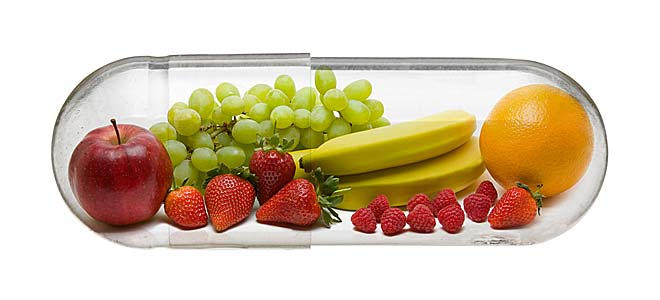 Вітаміни – це необхідні для життєдіяльності низькомолекулярні органічні сполуки, різної хімічної природи, які не можуть бути синтезовані в організмі за винятком деяких, тому повинні вводитися з їжею. Вітаміни входять до складу коферментів, приймають участь в протіканні біохімічних процесів.
При недостатній кількості вітамінів розвивається хвороба – гіповітаміноз
при відсутності вітамінів – авітаміноз, якщо надлишок вітамінів – гіпервітаміноз
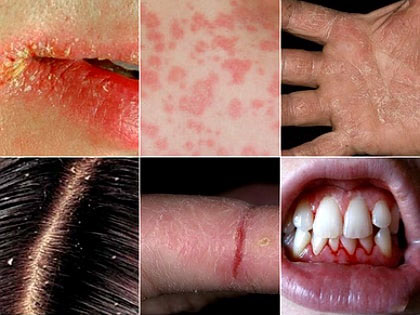 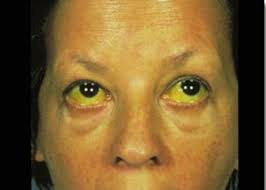 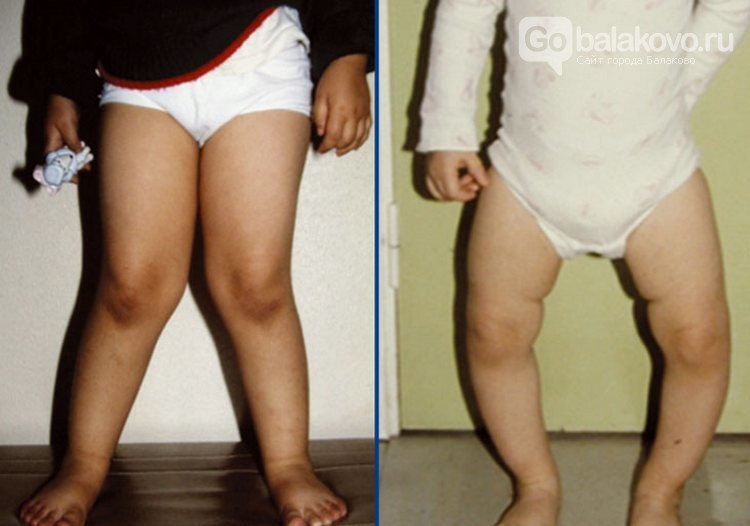 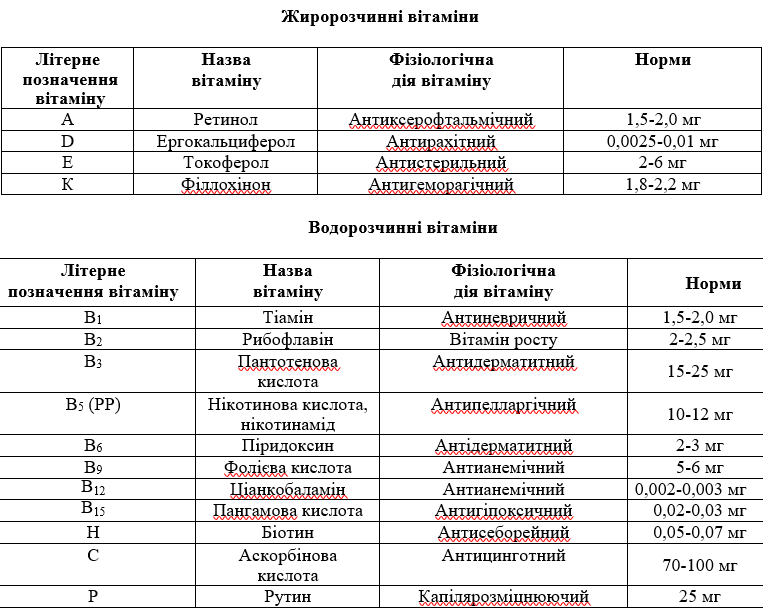 Характеристика жиророзчинних вітамінівА, D, E, K
Вітамін А (ретинол\ Антиксерофтальмічний)
Авітаміноз вітаміну А: впливає на обмін речовин, відбувається затримка росту, знижується імунітет.
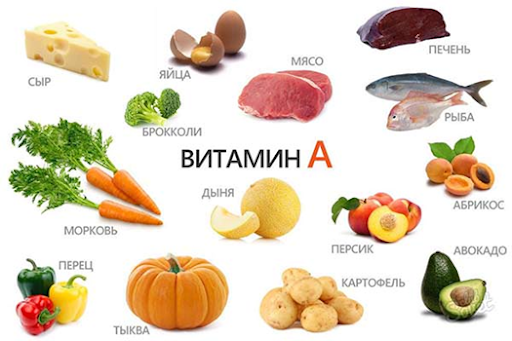 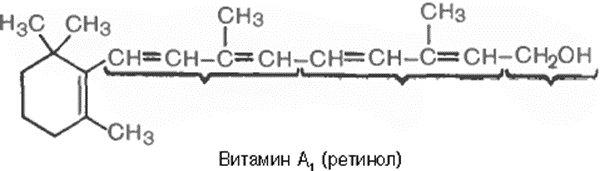 Необхідний для зору і кісток, здоров'я шкіри і волосся, нормальної роботи імунної системи.
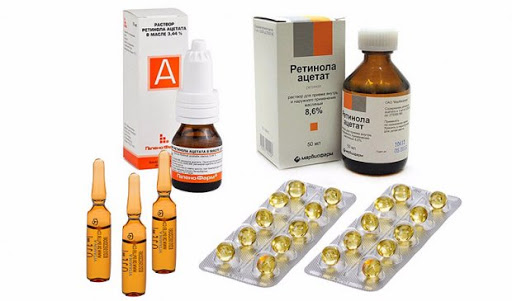 Гіповітаміноз вітаміну А: захворювання «куряча сліпота» − порушення зору у темряві. Ксерафтольмія – розм’якшення роговиці.
Вітамін D (Ергокальциферол\ Антирахітний)
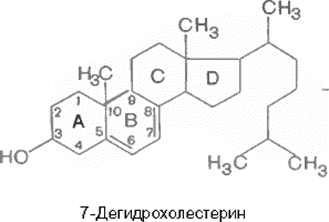 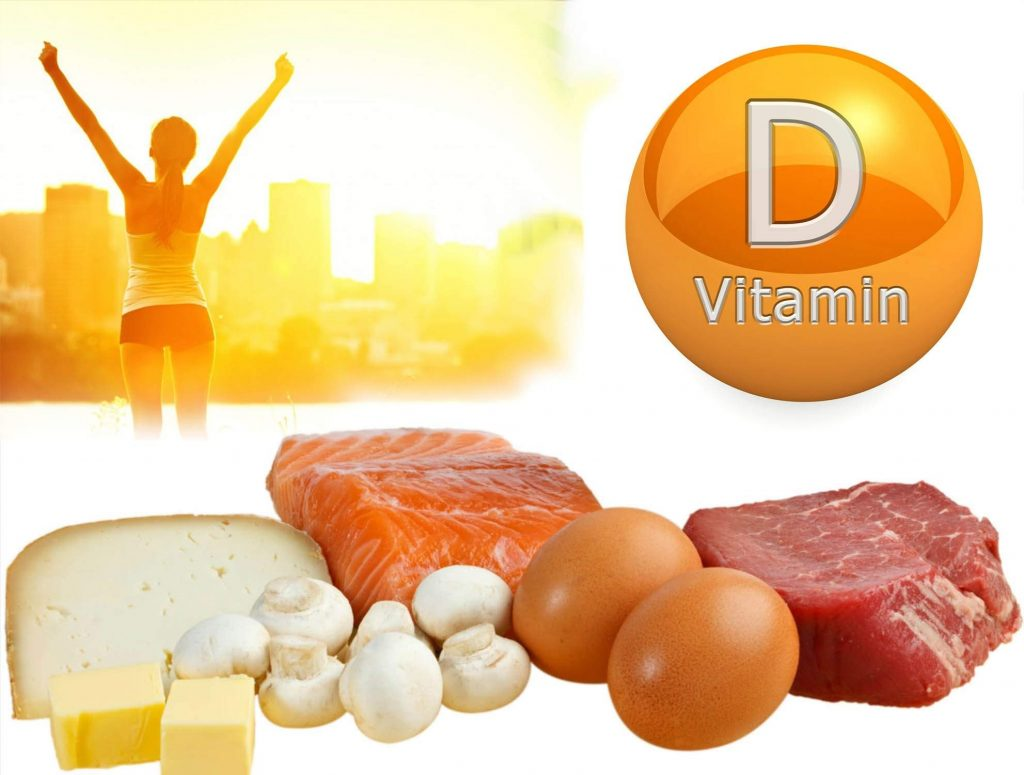 Гіпервітаміноз вітаміну D: відкладання солей кальцій у внутрішніх органах та нирках особливо, мінералізується скелету та затримка росту.
Гіповітамноз вітаміну D – рахіт, перші ознаки рахіту: облисіння сзаду, якщо великий або погано заростає роднічок. Далі при прогресуванні: ноги колесом, збільшується живіт.
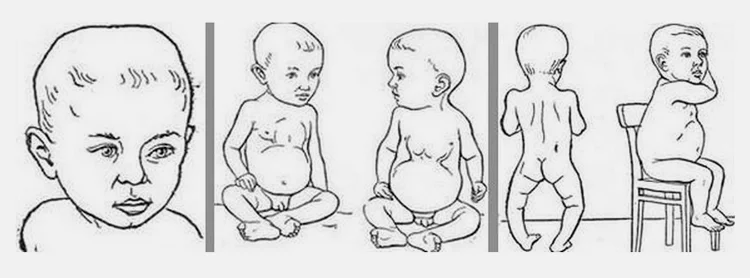 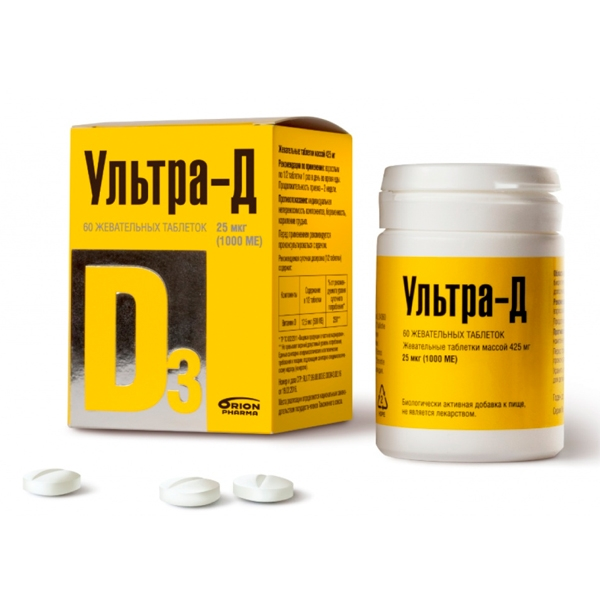 Джерела вітаміну D: риб’ячий жир, печінка риб (палтус), молоко, масло, жовтки яєць. Під дією hν з молока утворюється вітамін D.
Вітамін Е (Токоферол\ Антистерильний)
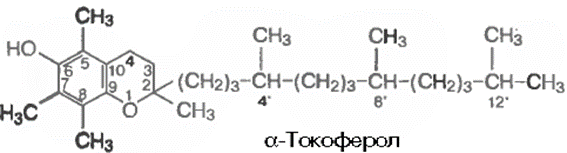 Авітаміноз вітаміну Е: порушується функція розмноження і м’язова дистрофія.
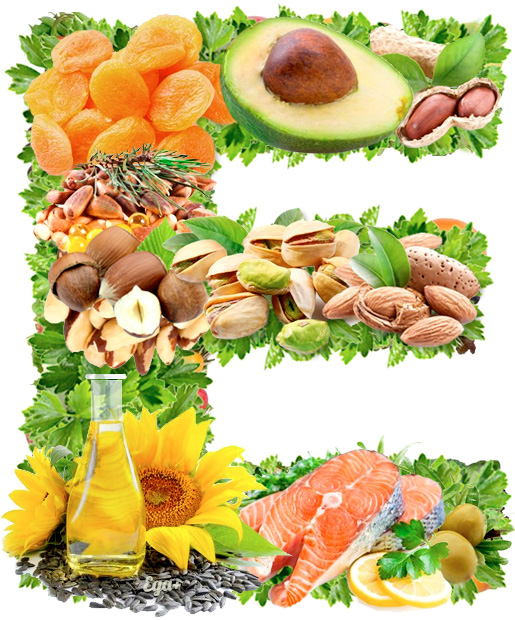 Є похідним циклічної сполуки 3-метилгідрохінону і спирту фітону.
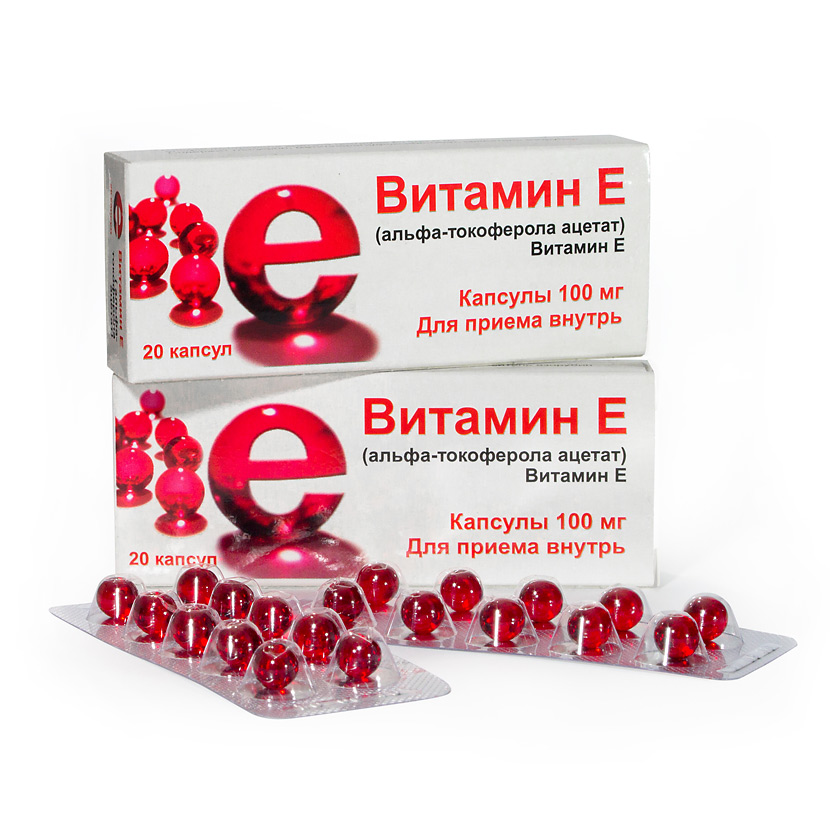 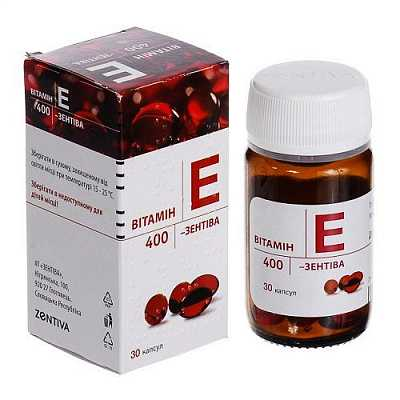 Джерела	вітаміну	Е: молоко, масло, м’ясо, яйця, олія обліпихи, в рослинах злаків.
Вітамін К (Філлохінон\ Антигеморагічний)
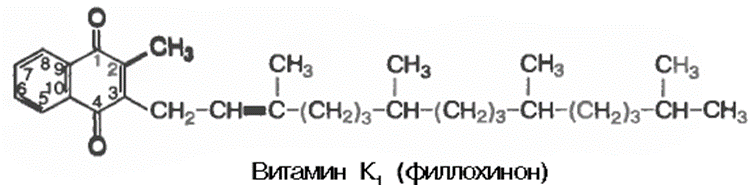 Приймають участь в окисно-відновних реакціях при переносі електронів по дихальному ланцюгу, при синтезі протромбіну в печінці.
Авітаміноз вітаміну К: підшкіряні крововилививи і кров погано згортається.
В основі лежить циклічний кетон – нафтохінон.
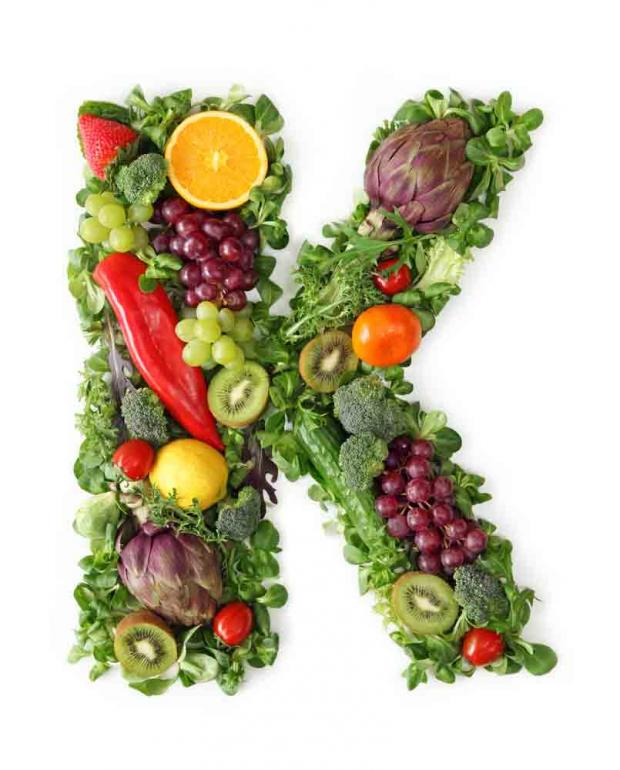 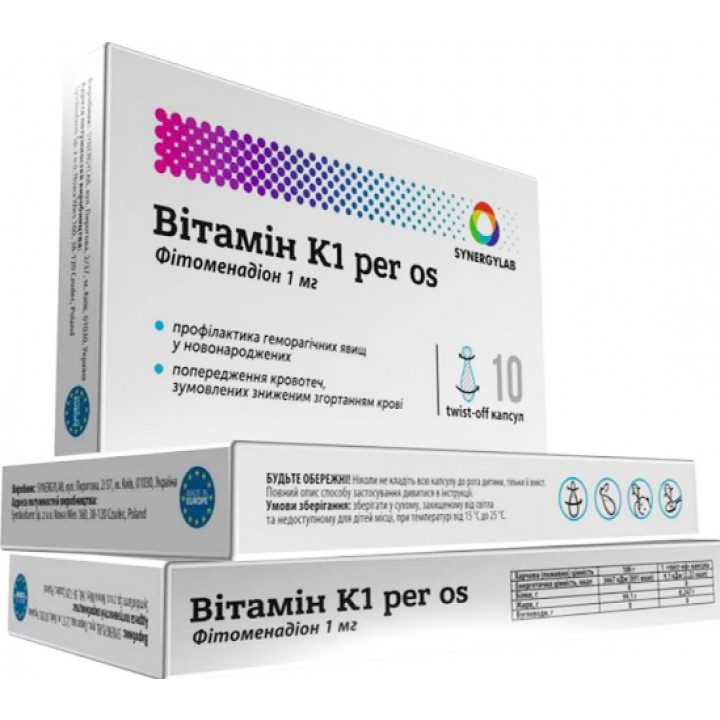 Джерело вітаміну К: знаходиться в земних частинах рослин, шпинаті, капусті, салаті,  кропиві.  Синтезується  слизовою  оболонкою  кишківнику  (при вживанні антибіотиків та сульфаніламідних препаратів треба вживати вітаміни, які синтезуються флорою кишківника).
Характеристика водорозчинних вітамінівB, H, C, P
Вітамін В2 (рибофлавін)
Вітамін В1 (тіамін)
Стійкий вітамін, термостабільний в кислому середовищі (t = 140 0С), в лужному середовищі при температурі розкладається
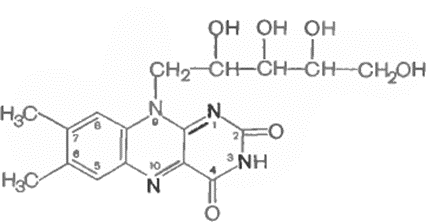 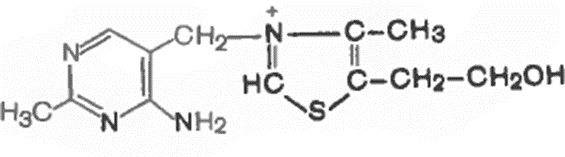 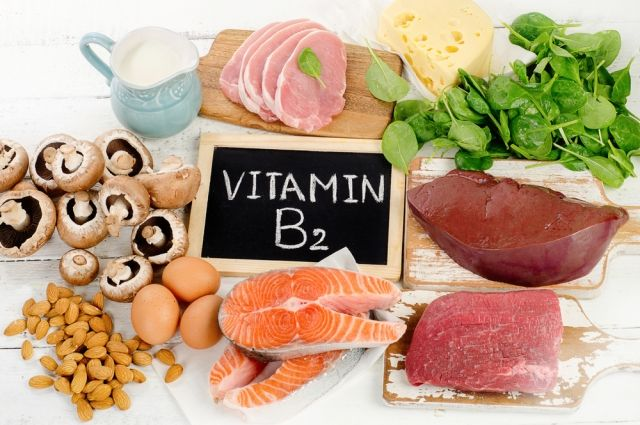 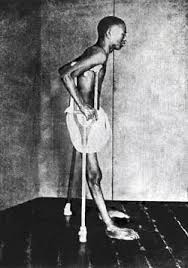 Гіповітаміноз вітаміну В1: в організмі накопичується піровіноградна кислота, до якої чутливі клітини нервової тканини, проявляється у м’язовій слабкості, безсонні, серцевої діяльності.
Джерела вітаміну В2: молоко, яйця, м’ясо, печінка, сир, рибні продукти, дріжджі.
Джерела вітаміну В1: міститься у зернах злаків, дріжджах, печінці, нирках, серці, чорному хлібі, невелика кількість виділяється кишковою мікрофлорою.
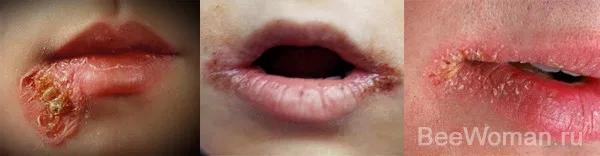 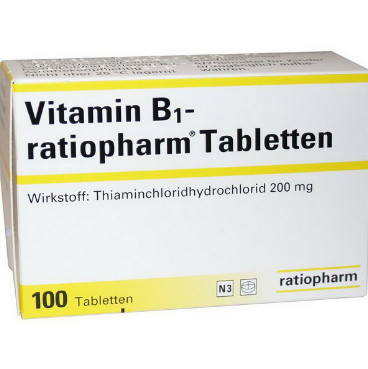 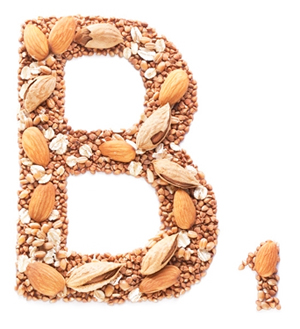 Авітаміноз вітаміну В1: хвороба «бері-бері», закінчується паралічем та смертю.
Гіповітаміноз вітаміну В2: викликає порушення процесів біологічного окиснення, запалення слизистої оболонки роту, ротової порожнини, язика, заїди.
Вітамін В3 (пантатенова кислота)
Вітамін В5 (РР, нікотинова кислота)
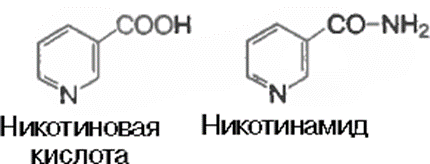 Входить до складу коферментів НАД, НАДН.
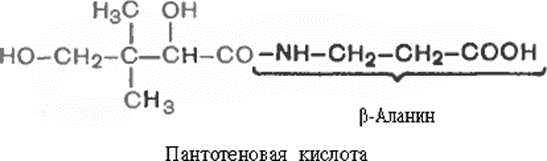 Роль в обміні речовин: відіграє роль в обміні вуглеводів, білків, жирів.
Гіпервітаміноз вітаміну В3: призводить до розвитку каліцтв.
Роль в обміні речовин: приймає участь в переносі електронів та протонів по дихальному ланцюгу та в біологічному окисненні.
Гіповітаміноз вітаміну РР: призводить до пелагри, фотодерматидів, висипання порушення діяльності ЦНС, втрата пам’яті, галюцинації.
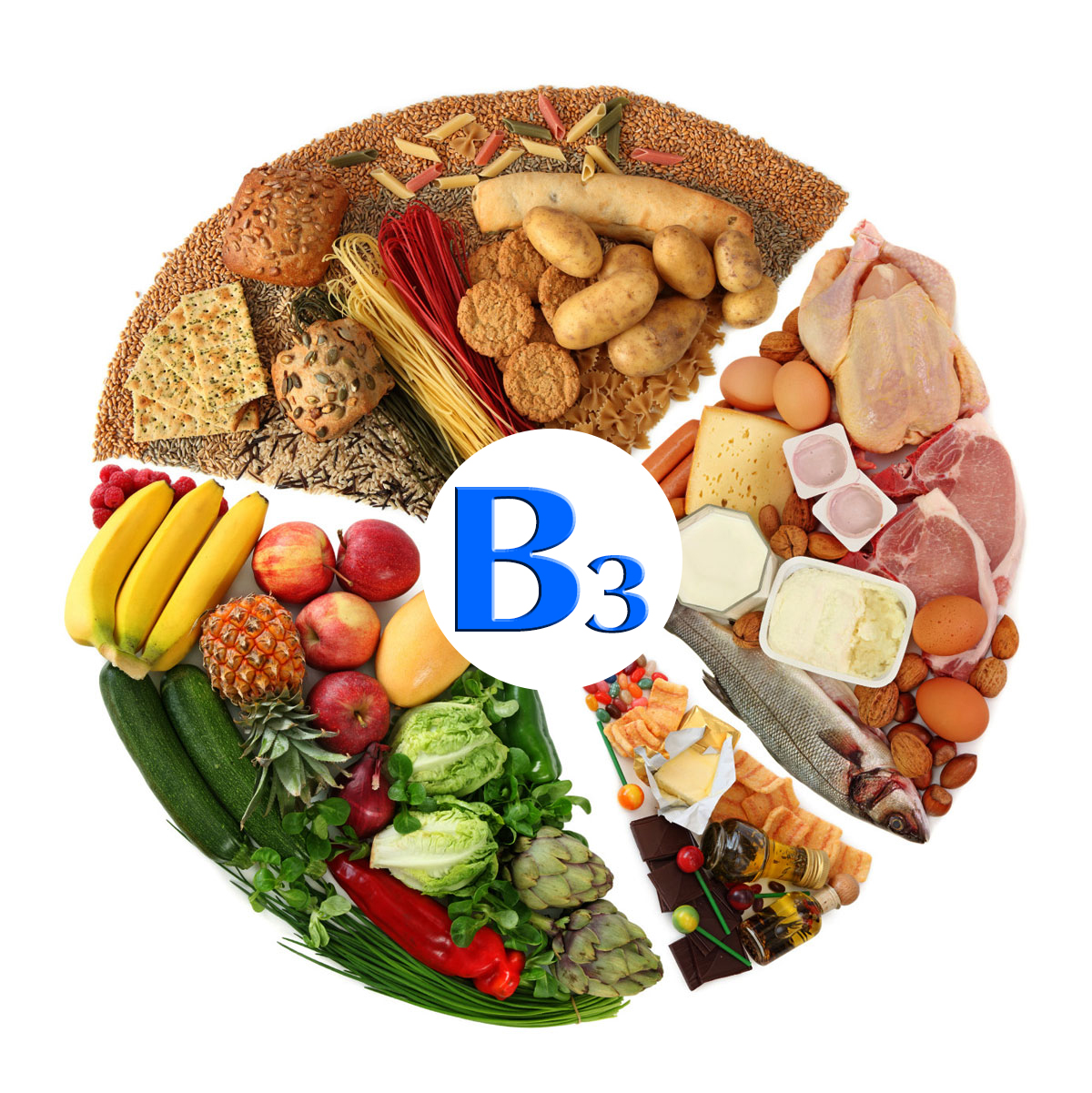 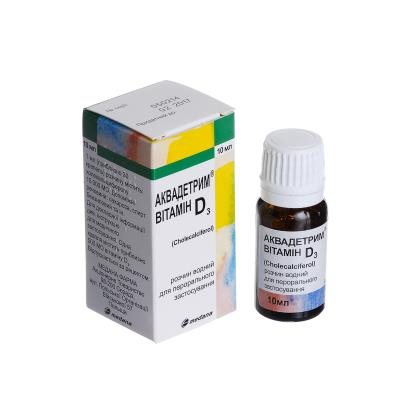 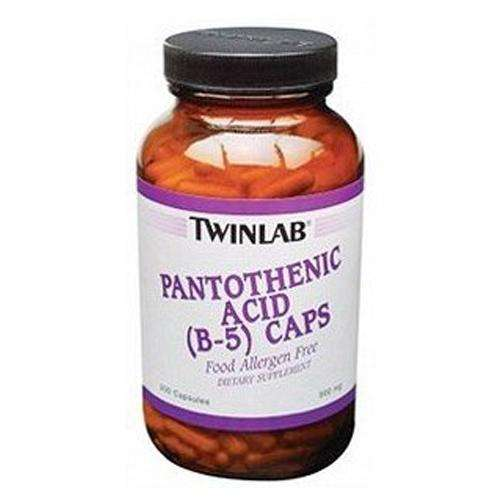 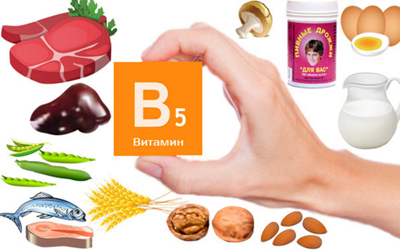 Джерела вітаміну В3: дріжджі, ікра риб, печінка, зелена частина рослин, синтезується мікрофлорою кишечника.
Джерела вітаміну РР: хліб, рис, гречка, печінка, нирки, м’ясо, риба.
Вітамін В6 (піридоксин)
Вітамін В12 (ціанокобламін)
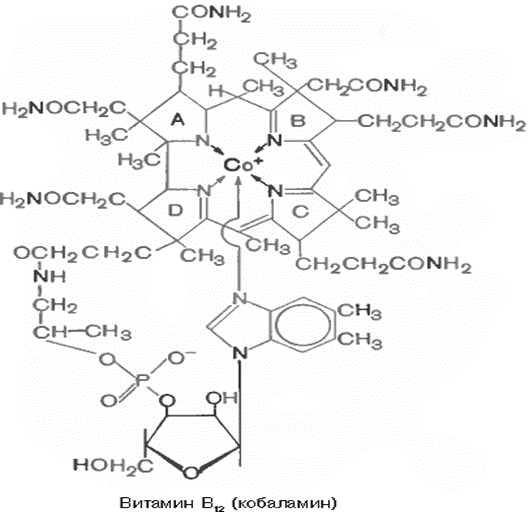 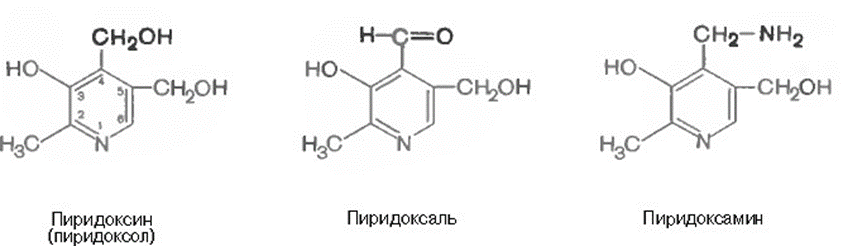 Відноситься до групи вітамінів, які відіграють роль в переносі метильних груп та в синтезі тиміннуклеотидів та дезоксирибози.
Джерела вітаміну В12: печінка, молоко, яйця, синтезується мікрофлорою кишківника.
В організмі ці сполуки фосфорилюються, утворюють складні ефіри з ортофосфорною    кислотою. 
Нестача вітаміну В6: запалення шкіри, втрата апетиту, зменшення кількості лімфоцитів в крові, слабкість.
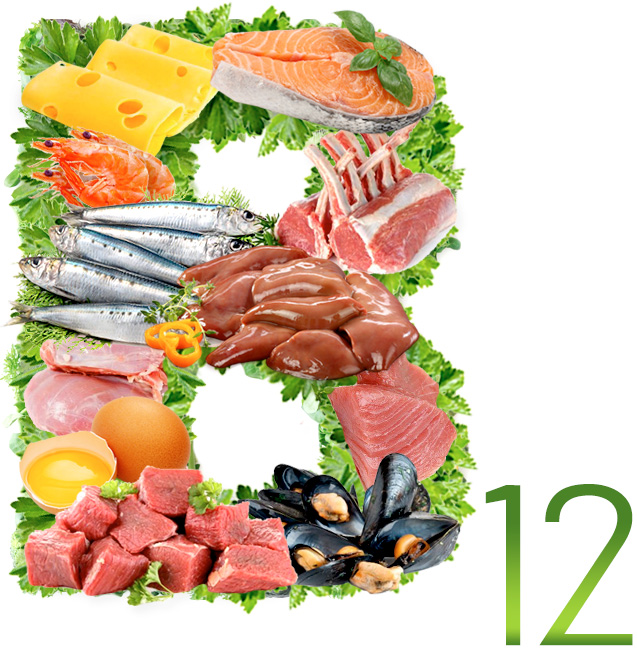 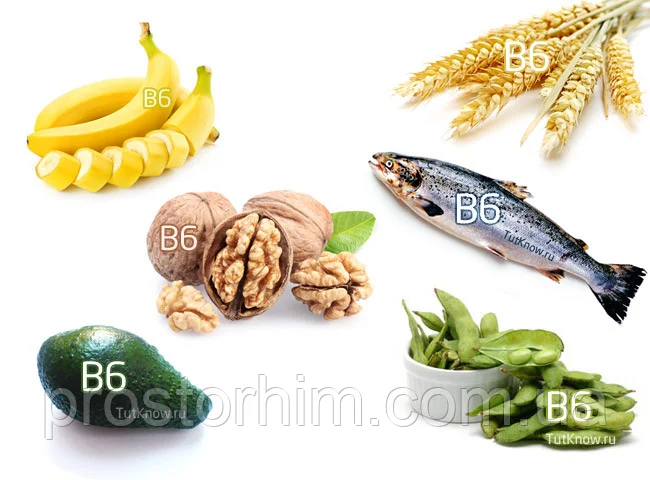 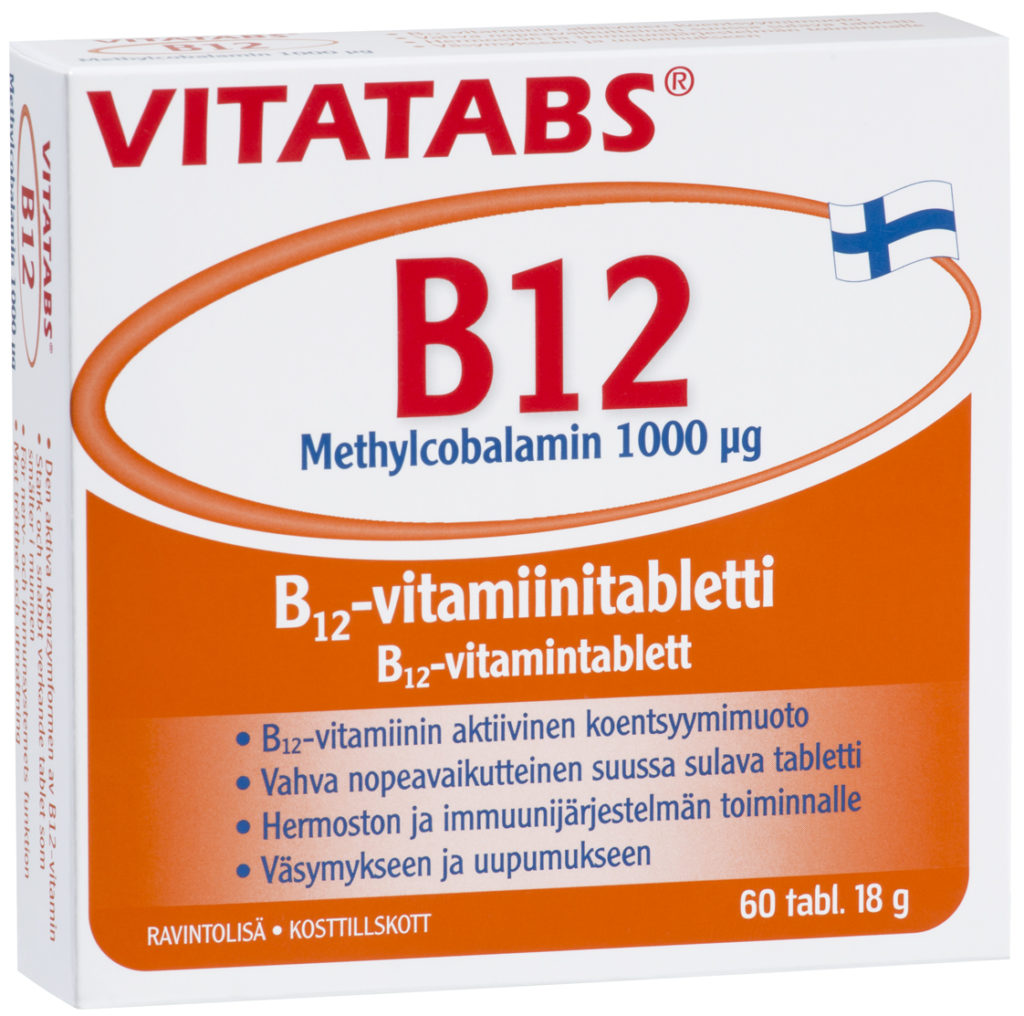 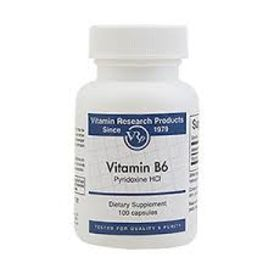 Авітаміноз вітаміну В12: порушення всмоктування цього вітаміну в кишечнику.
Нестача вітаміну В12: анемія, злоякісне малокрів’я (лейкоз), зменшення кількості еритроцитів в крові, смерть.
Джерела вітаміну В6: паростки пшениці, дріжджі, печінка, синтезуються бактеріями.
Вітамін В15 (пангамова кислота)
Вітамін В10, В11 (фолієва кислота)
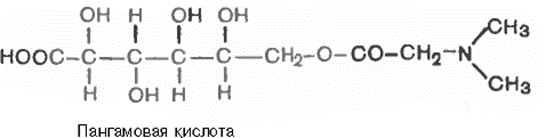 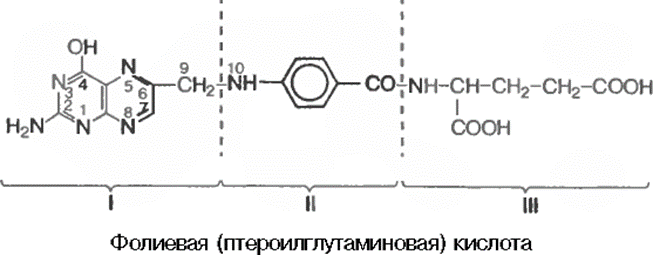 До складу фолієвої кислоти входять бензойна кислота
Роль в обміні речовин: пов’язаний з окислювальним деметилуванням, підвищує ліпідний обмін, попереджує відкладення жиру, широко використовується в авіаційній та спортивній медицині.
Гіповітаміноз вітаміну В15: гіпоксія та порушення окисно-відновних процесів.
Роль в обміні речовин: транспортування одно вуглецевих фрагментів. Відіграє роль в обміні нуклеїнових кислот та білків.
Авітаміноз вітаміну В10, В11: порушується мікрофлора кишківника; порушення пігментації шкіри та волосся (сиве).
Гіповітамноз вітаміну В10, В11: викликає порушення процесів кровоутворення, анемії, лейконемії, порушення діяльності органів травлення, розмноження.
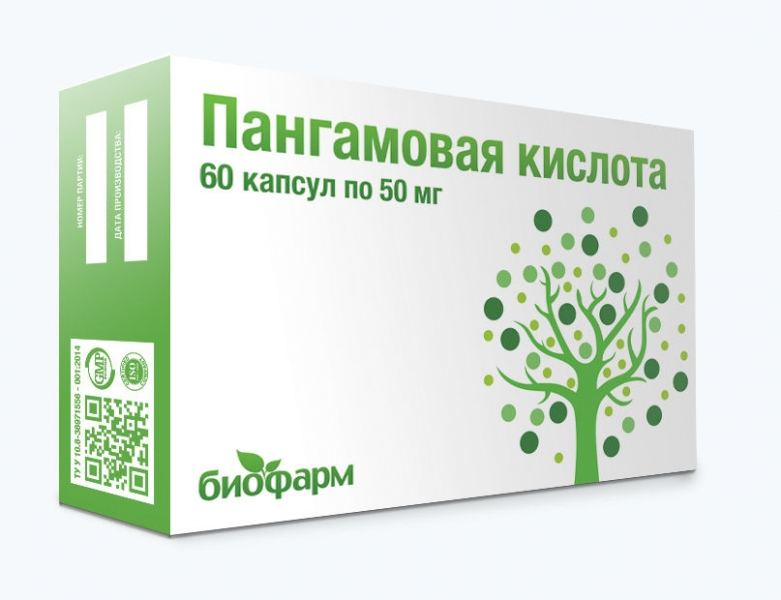 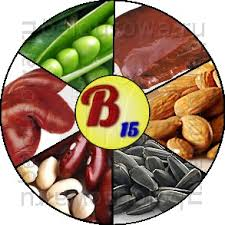 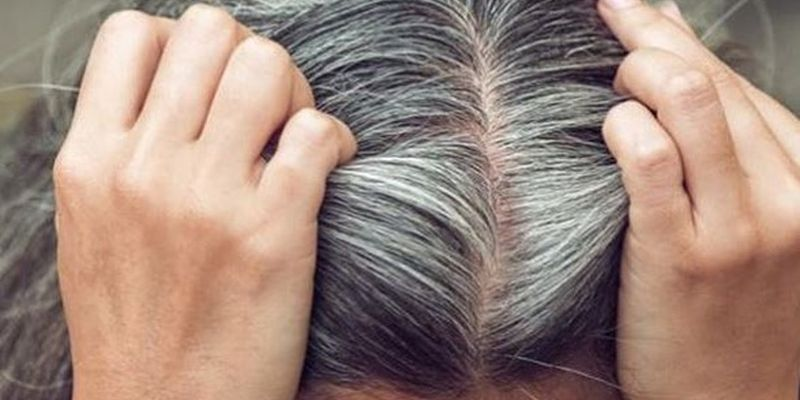 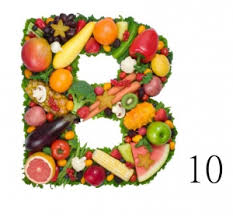 Джерела вітаміну В15: зерна пшениці, яйця, серце.
Джерела вітаміну В10, В11: продукти рослинного та тваринного походження, шпінат, печінка, м’ясо, риба, дріжджі, синтезується мікрофлорою кишечника.
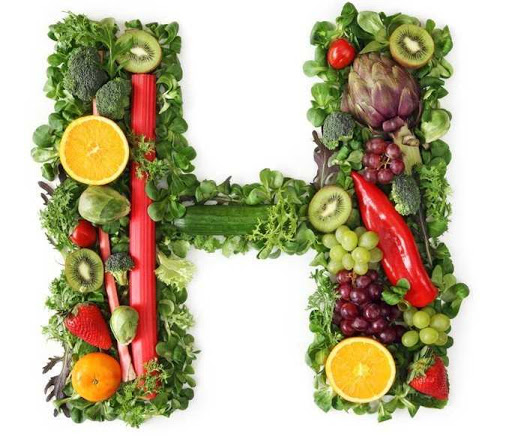 Вітамін Н (біотін\ Антисеборейний)
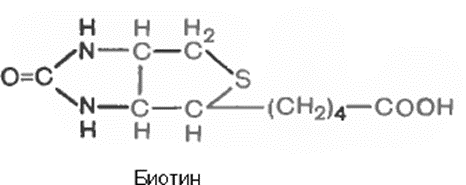 Роль в обміні речовин: Входить до складу ферменту, який каталізує процес карбоксилювання, забезпечує можливість синтезу МК, синтезується кишковою мікрофлорою.
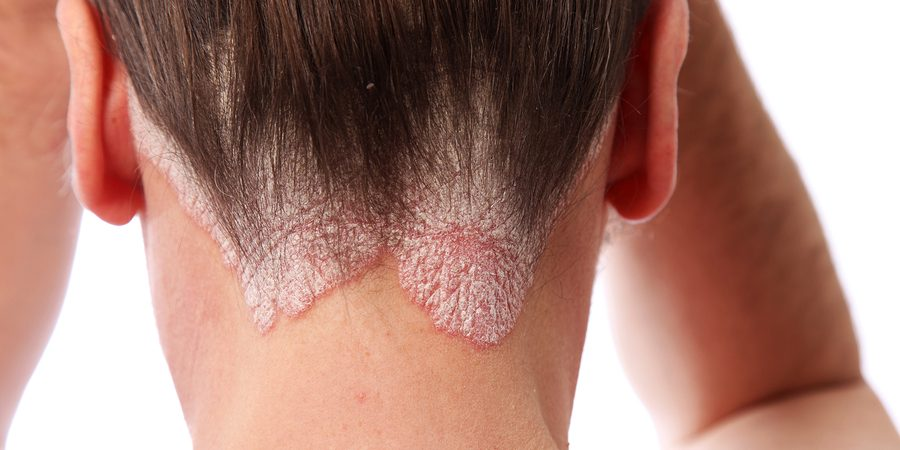 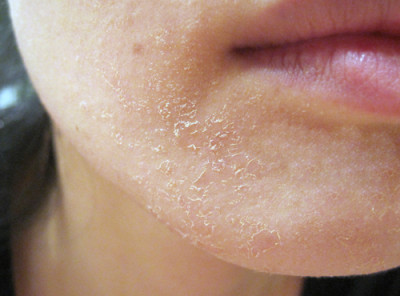 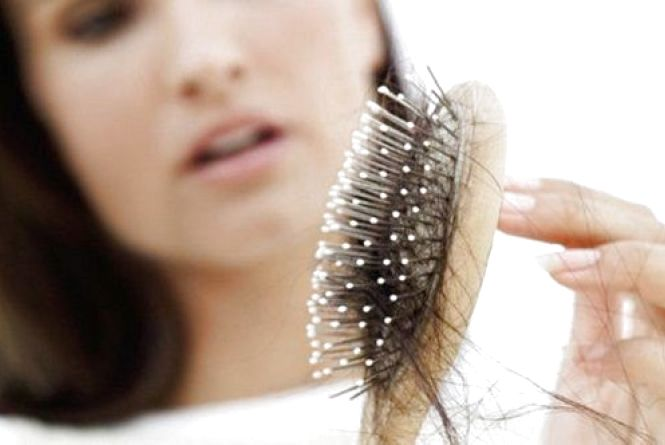 Авітамінозу вітаміну Н: шелушіння шкіри, випадіння волосся, себорея, втрачається апетит стомлення.
Вітамін С (аскорбінова кислота\ Антицинготний)
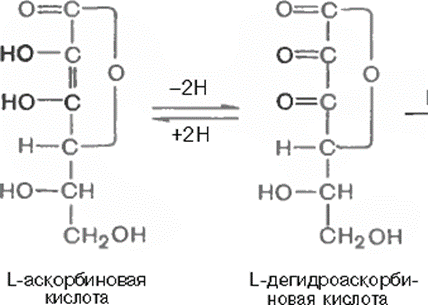 Нестійка сполука, розпадається при температурі в лужному середовищі при наявності кисню та іонів Са2+ та Fе3+. В кислому середовищі зберігається краще.
Роль в обміні речовин: приймає участь в окисно-відновних процесах. Організм утворює молочну кислоту при роботі м’язів, то аскорбінова кислота перетворює молочну кислоту в піровиноградну кислоту, остання перетворюється в кофермент А, той поступає в цикл Кребса, в якому виділяється АТФ.
Попереджає окиснення толових груп – SH, які входять до ферментів. Приймає участь в синтезі гормонів, білків, в обміні білків, вуглеводів,
стероїдних гормонів, кори наднирників.
Гіповітамноз вітаміну С: цинга.
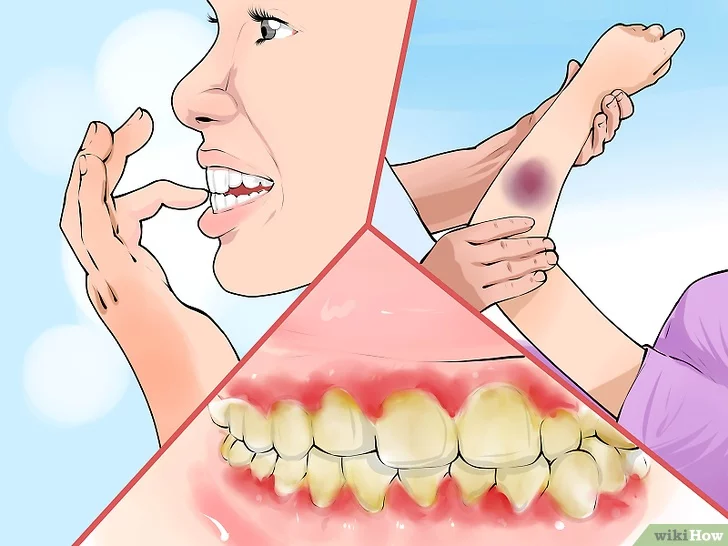 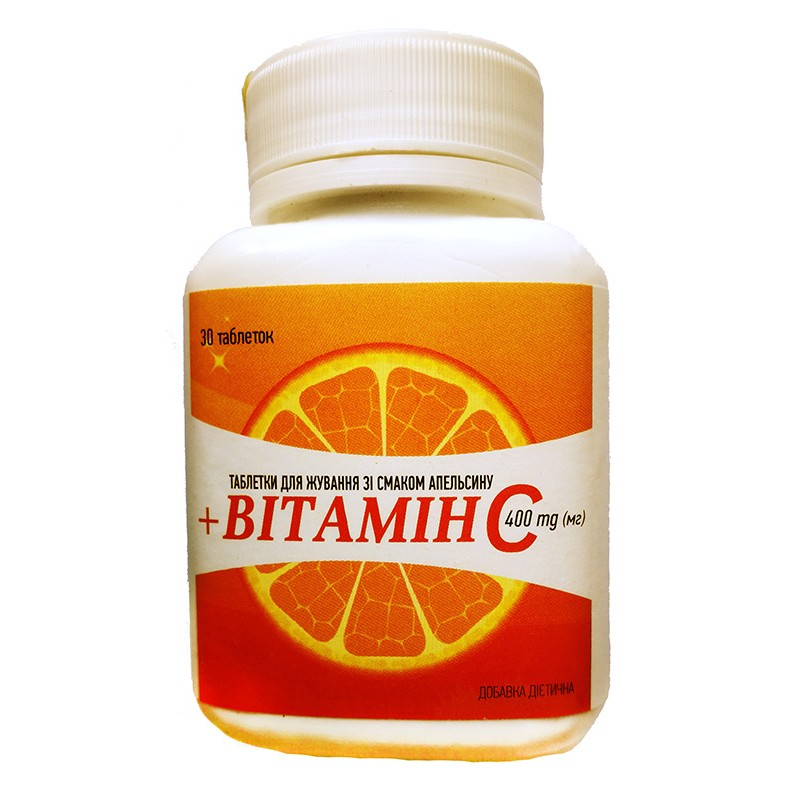 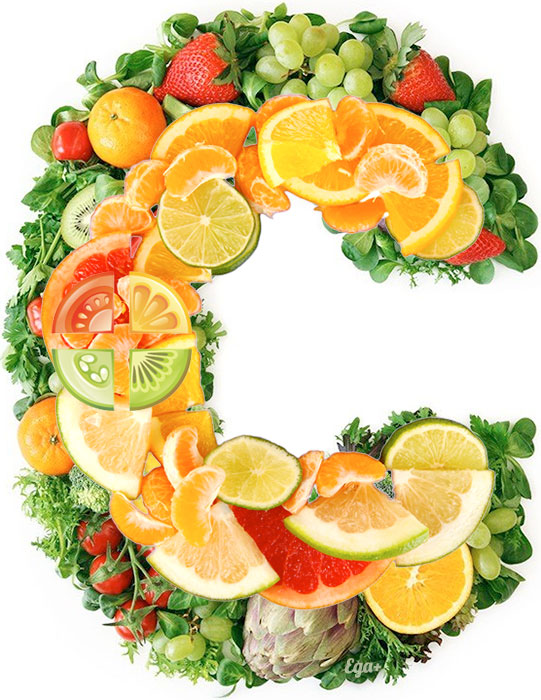 Джерела вітаміну С: чорна смородина, шипшина, цитрусові, червоний перець, капуста, квашена капуста, клюква.
Вітамін Р (рутін\ Капілярозміцнюючий)
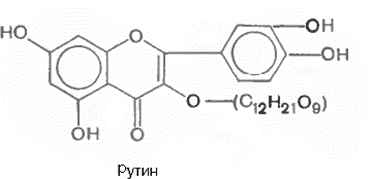 Роль в обміні речовин: приймає участь в окисно-відновних процесах.

Авітаміноз вітаміну Р: знижується проникливість капілярів, порушується структура капілярів.
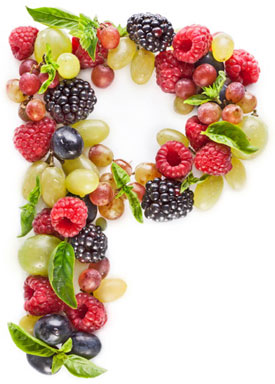 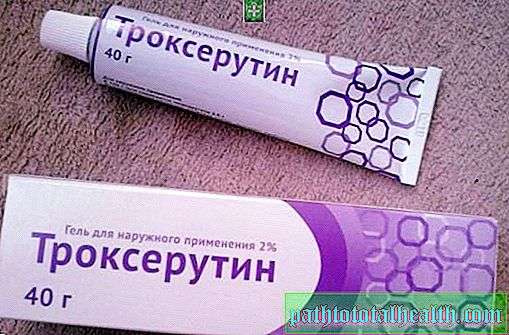 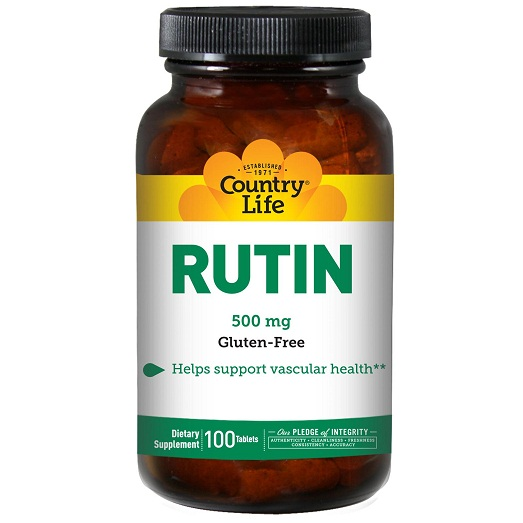 Джерела вітаміну Р: листки чаю, чорна смородина, шипшина, цитрусові, червоний перець, капуста, квашена капуста, клюква.